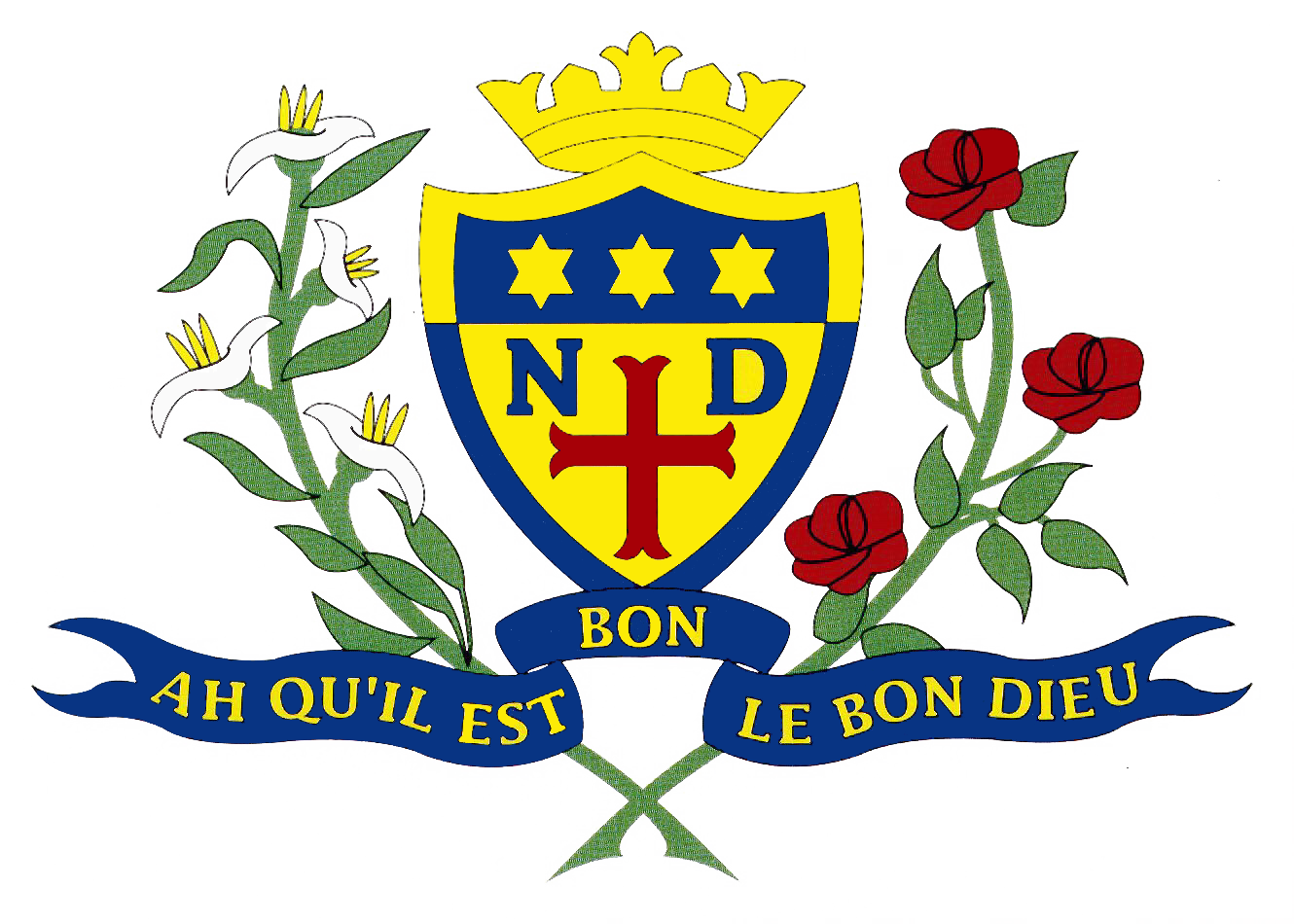 Notre Dame High School Uniform
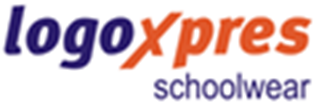 Frances Scanlan, Logoxpres
Uniform Consultation
The aim of consulting with our parents/carers and pupils is primarily to ensure that, in line with Cost of the School Day, our uniform continues to be affordable and accessible.
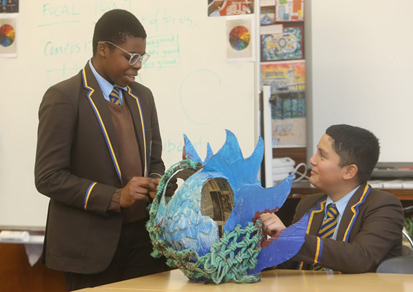 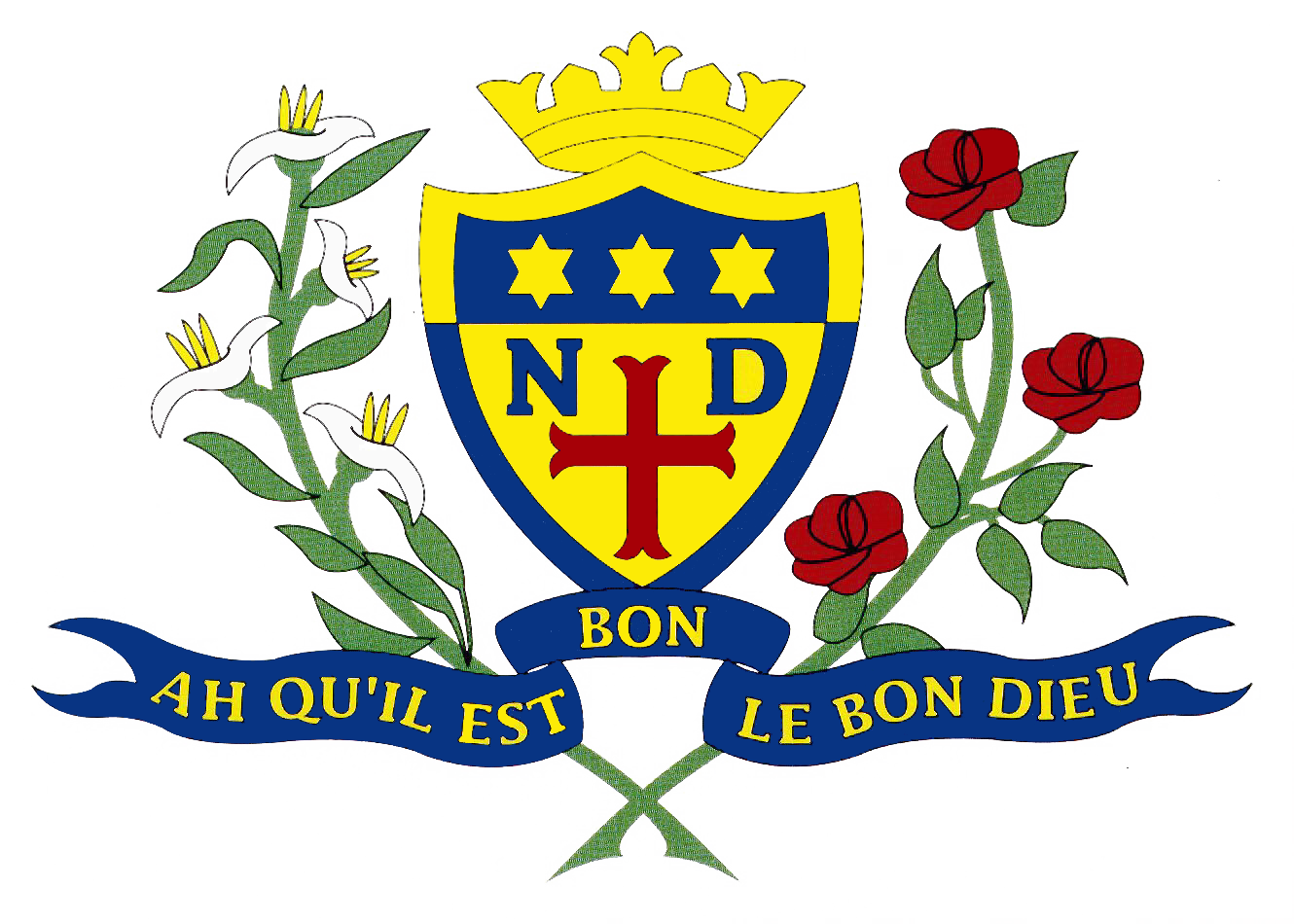 Options for Consideration
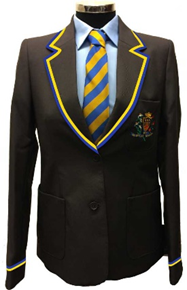 SCHOOL BLAZER
Historically school blazer was 100% wool. In 2017, parents moved to polyester and reduced the cost by more than 50%. 
Further savings of 25% can be achieved by removing yellow/royal trim.
Options:
No trim
Retain trim for S4 – S6
Retain trim for all pupils
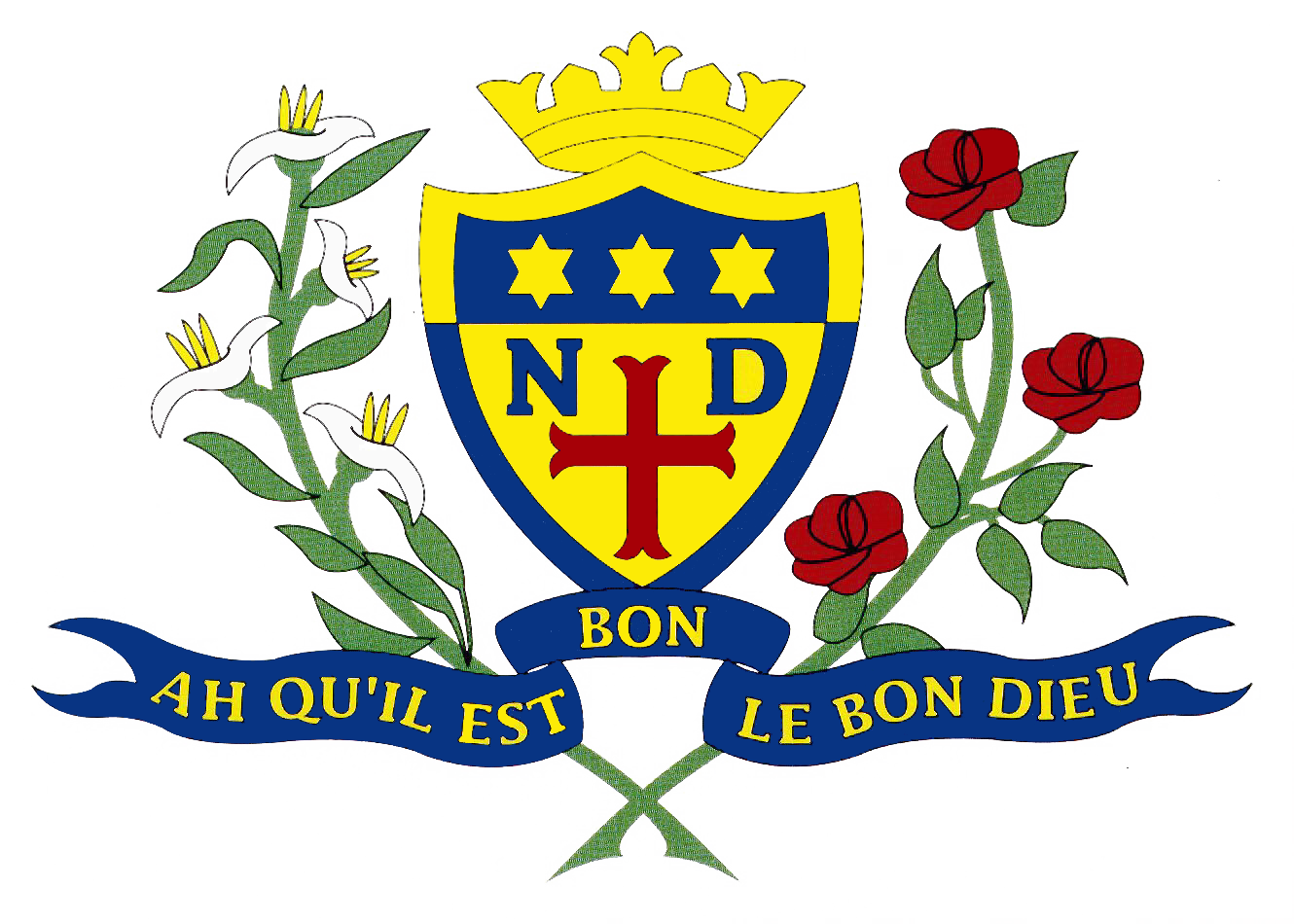 Options for Consideration
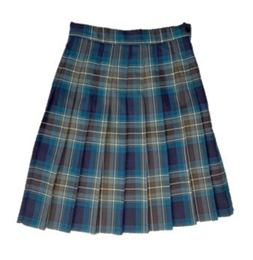 TARTAN SKIRT 
Currently worn by 6th Year Pupils only.
Options:
Keep for S6 only
Extend to S5 and S6
Extend to S4 – S6
Remove tartan skirt
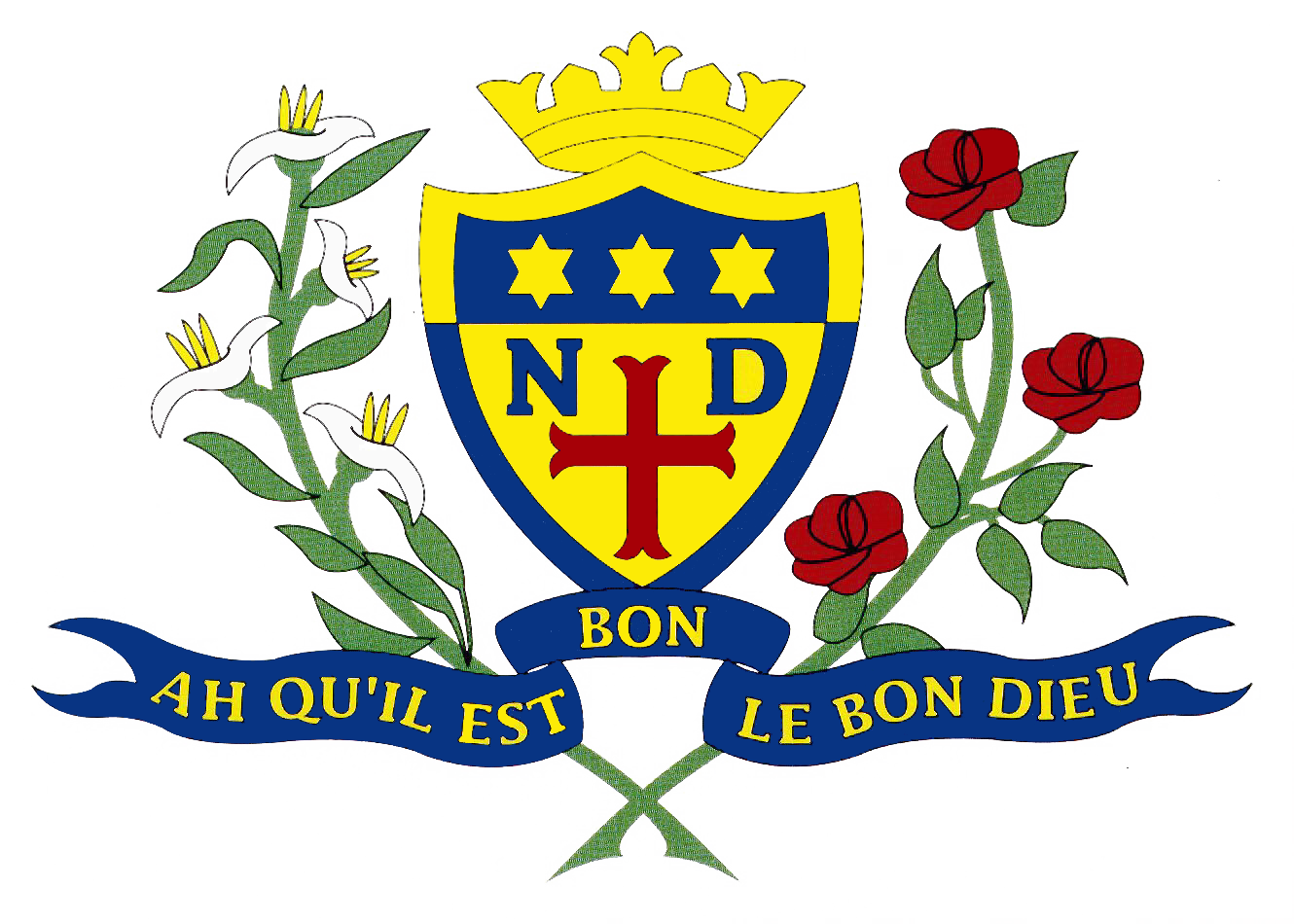 Options for Consideration
BROWN TROUSERS 
Difficult to purchase 12 months of year. 
Changing to a generic Black/Grey/Navy would allow better availability all year round and access to the high street.
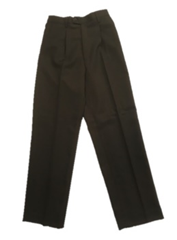 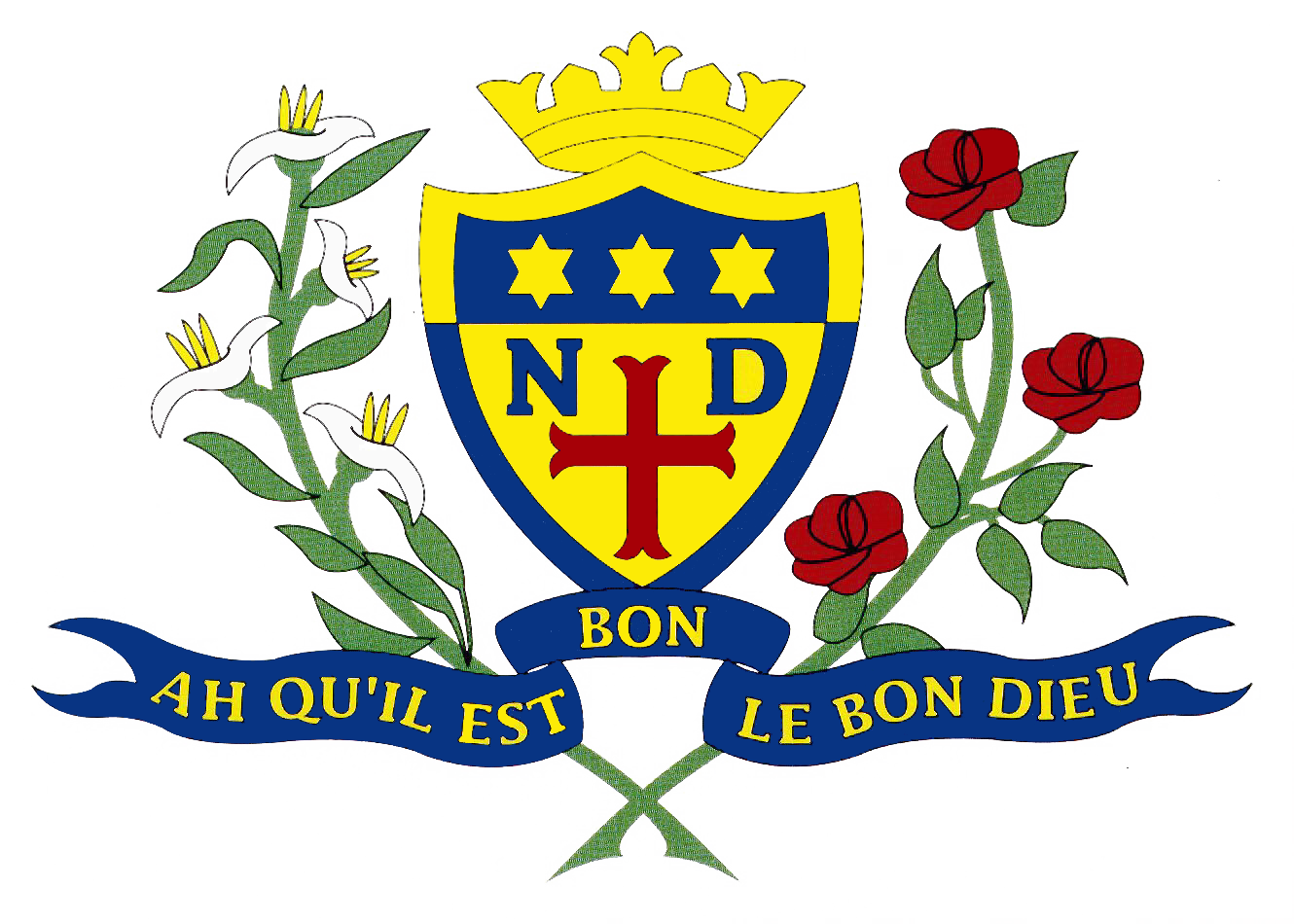 Options for Consideration
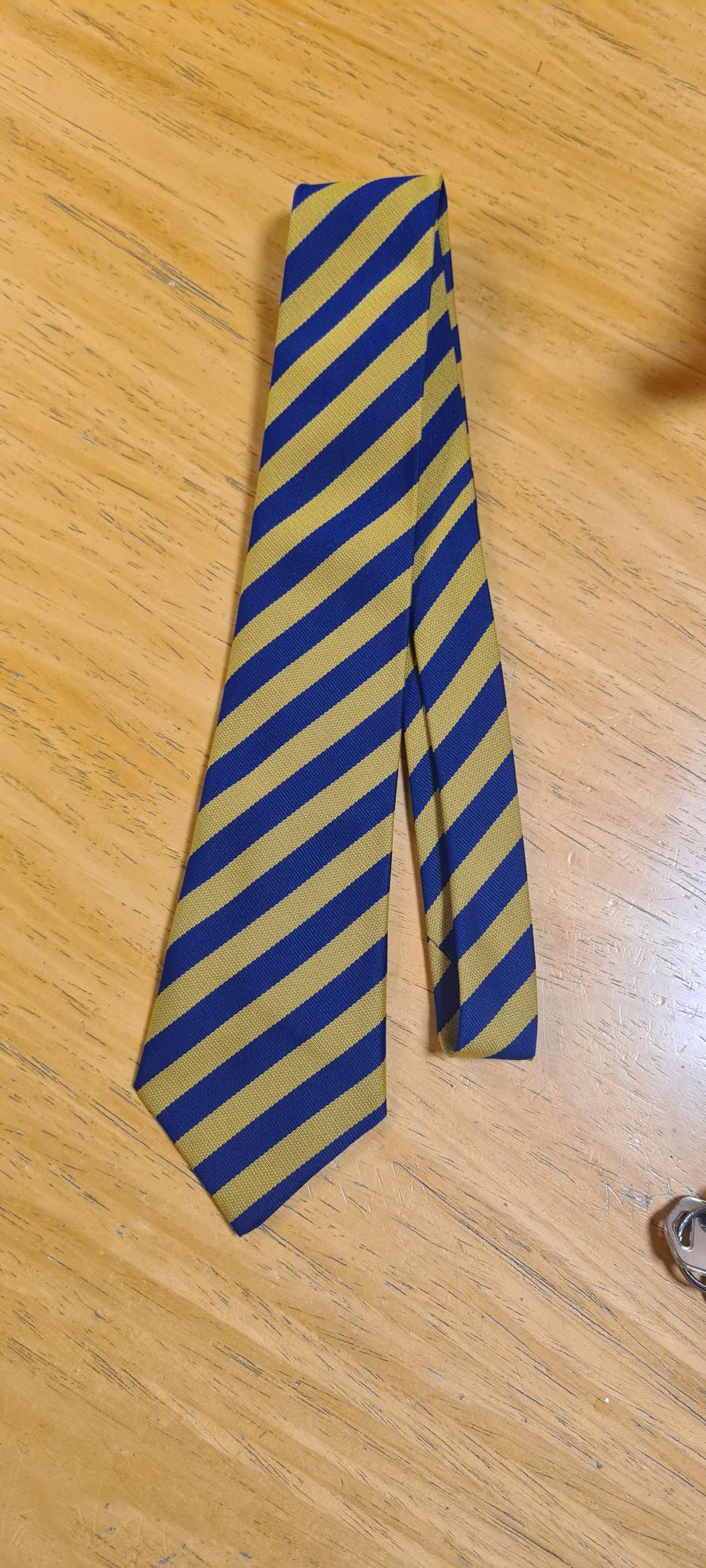 SCHOOL TIE
S1 – S5 – Stripe
S6 – Plain blue
Options:
Keep blue tie for S6 only
Extend blue tie to S5 and S6
Extend blue tie to S4 – S6
Introduce tartan tie (S6 boys)
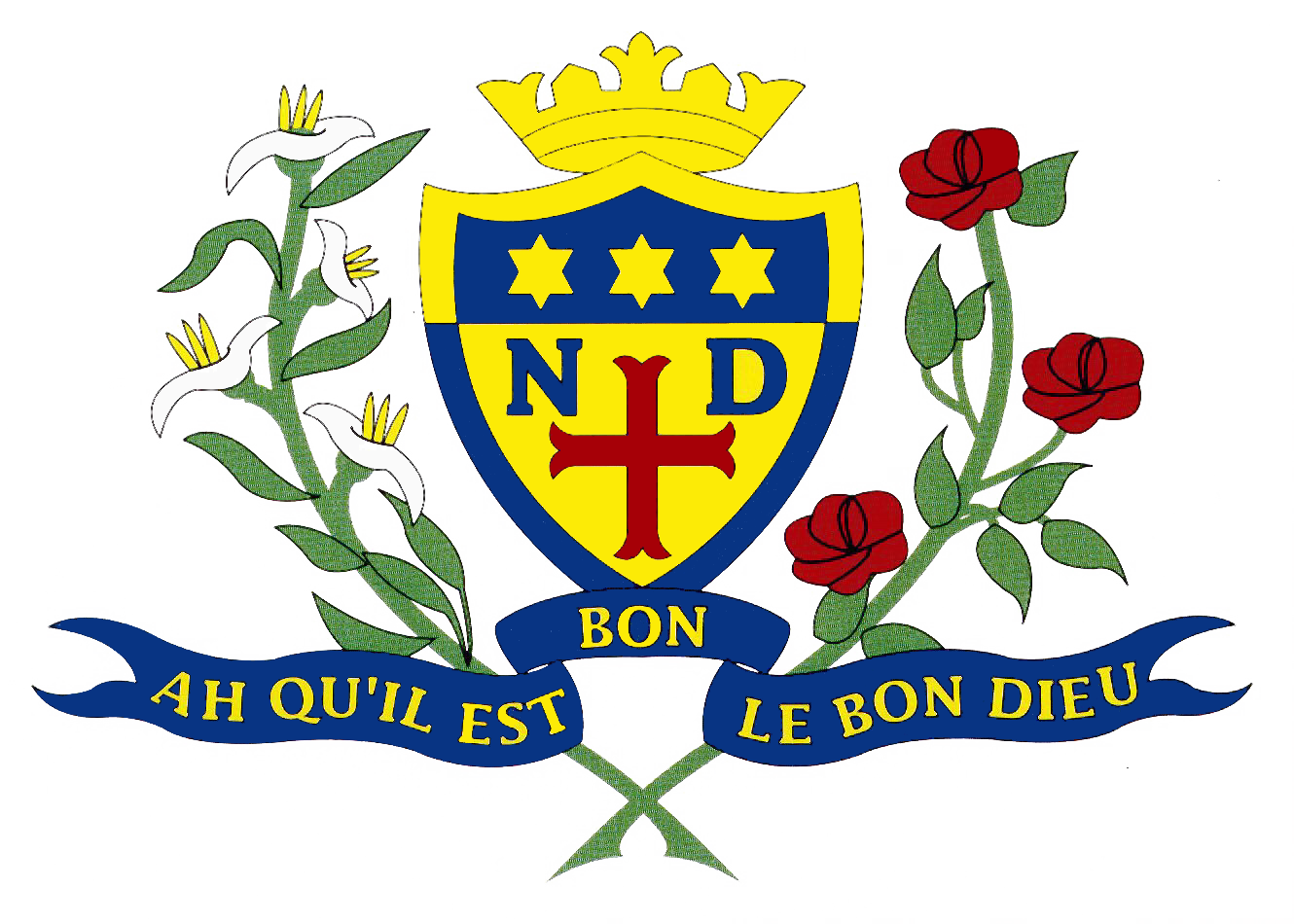 Other best practice initiatives
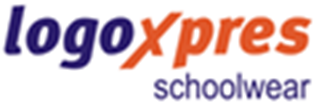 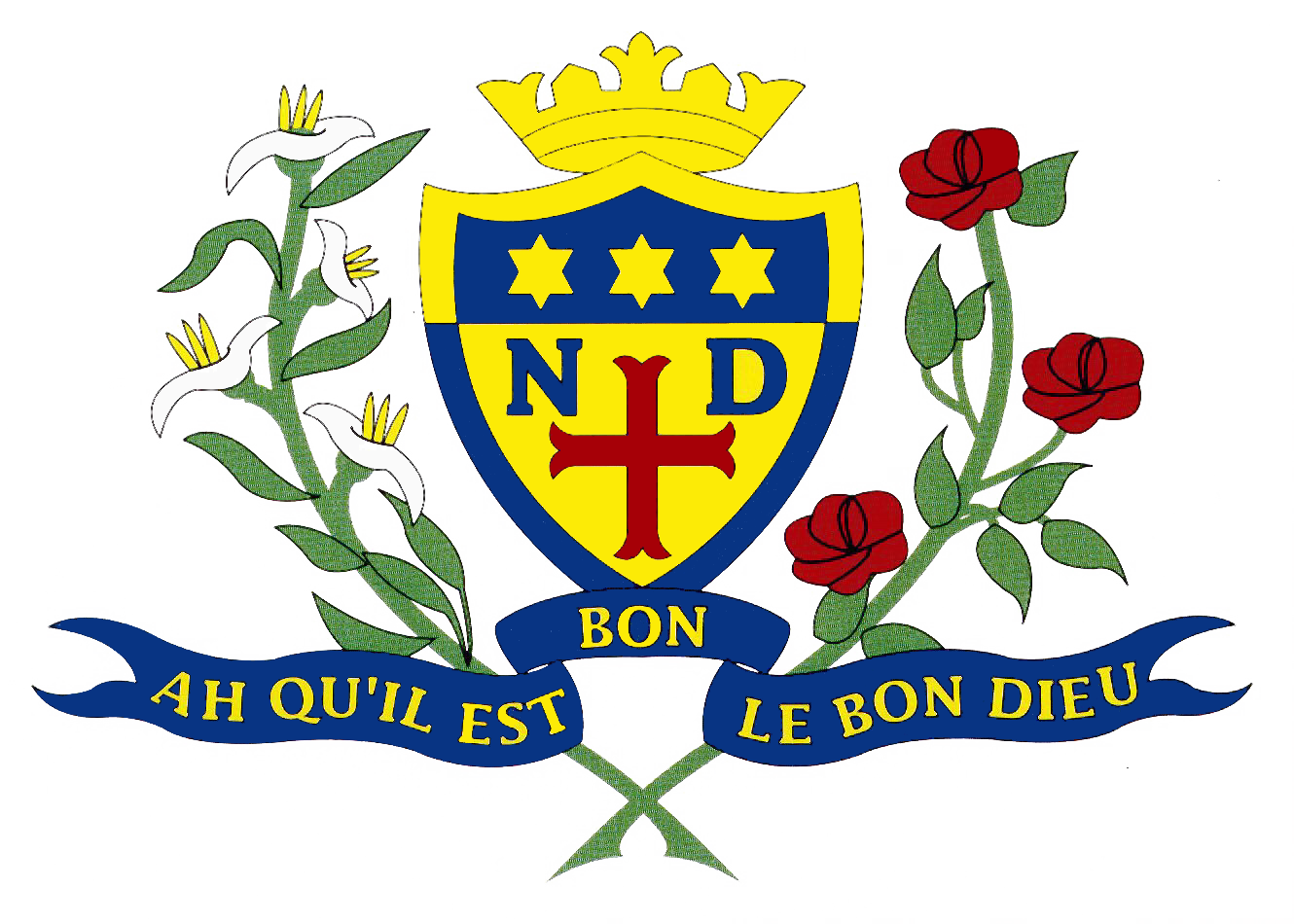 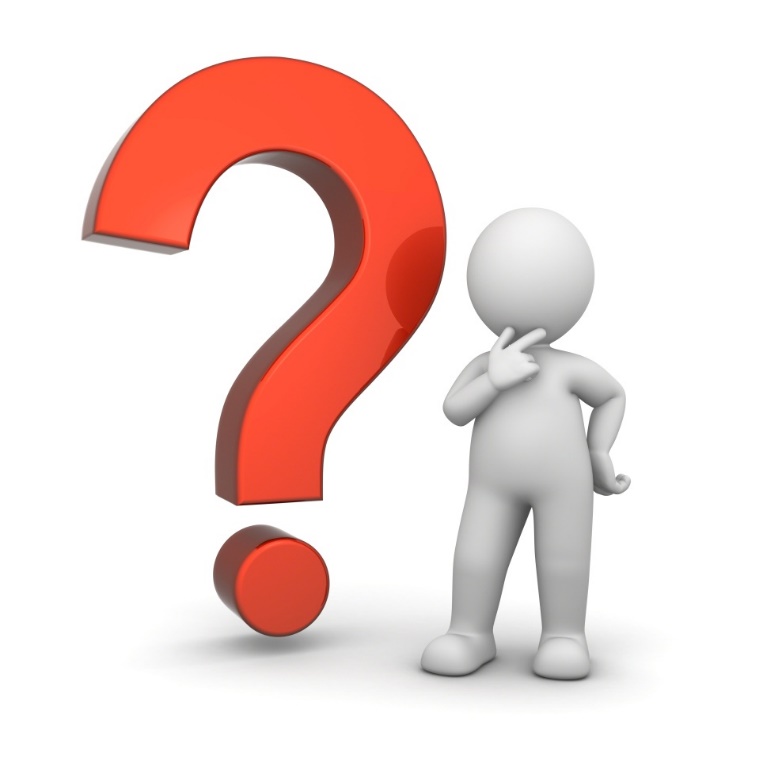 https://forms.office.com/e/8Yan69AMQi
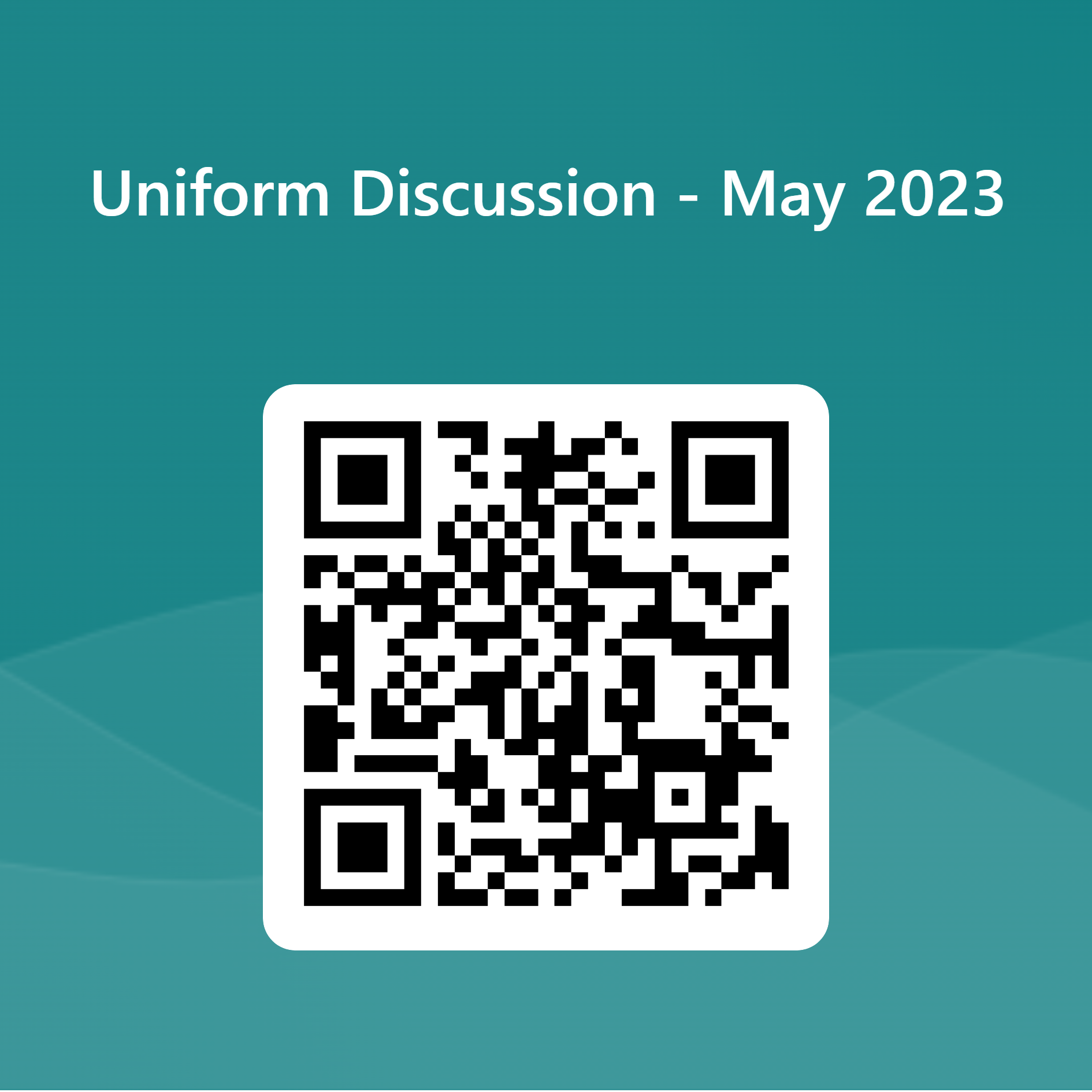 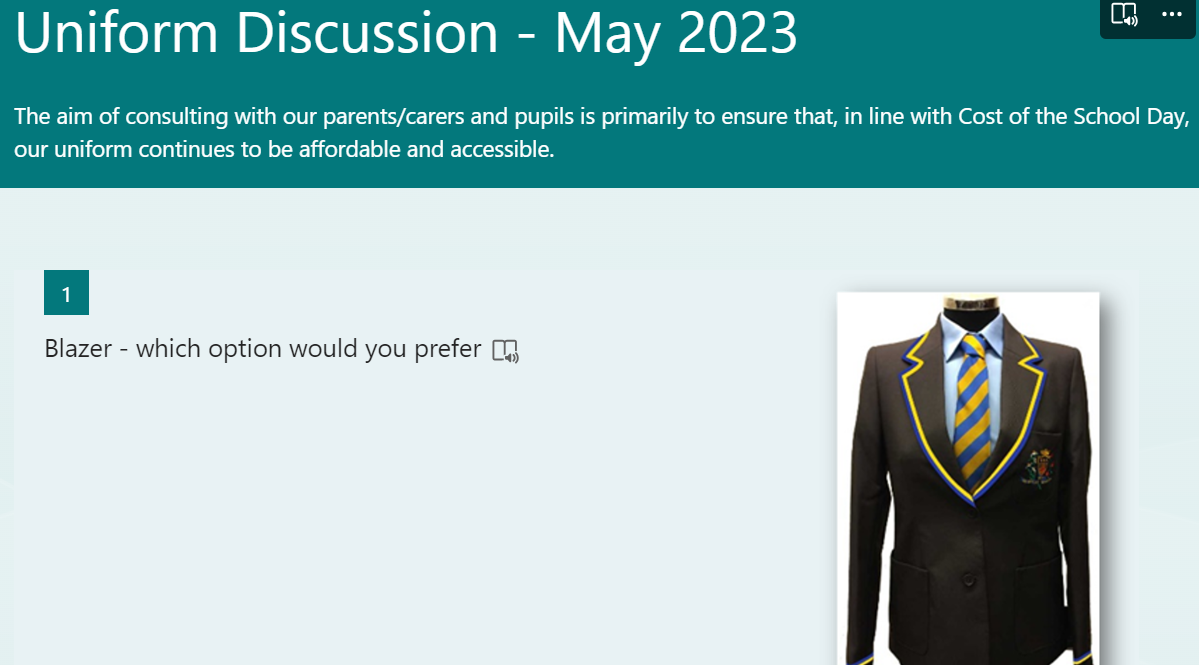